Guía de síntesis 5octubre
5th grade
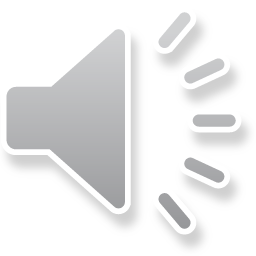 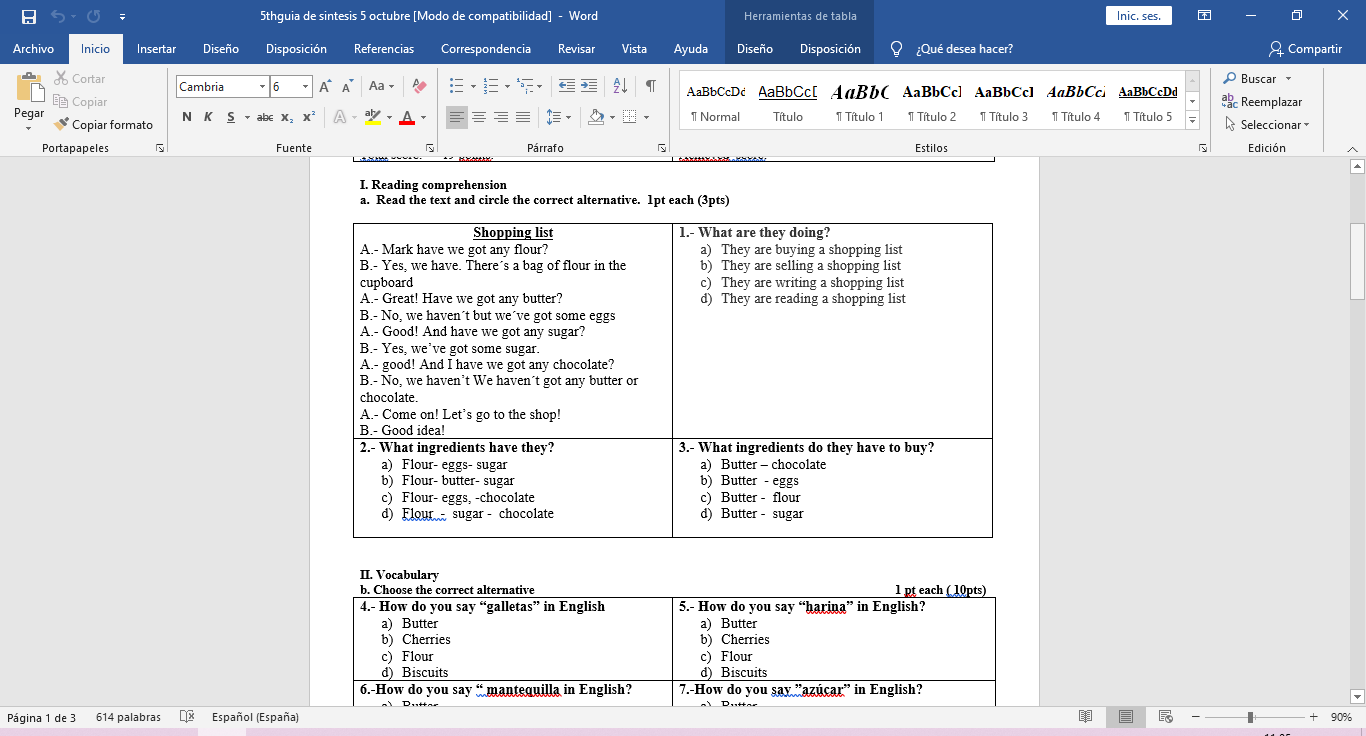 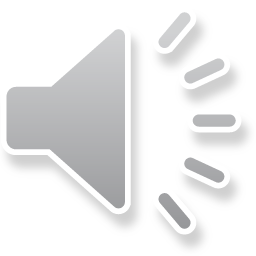 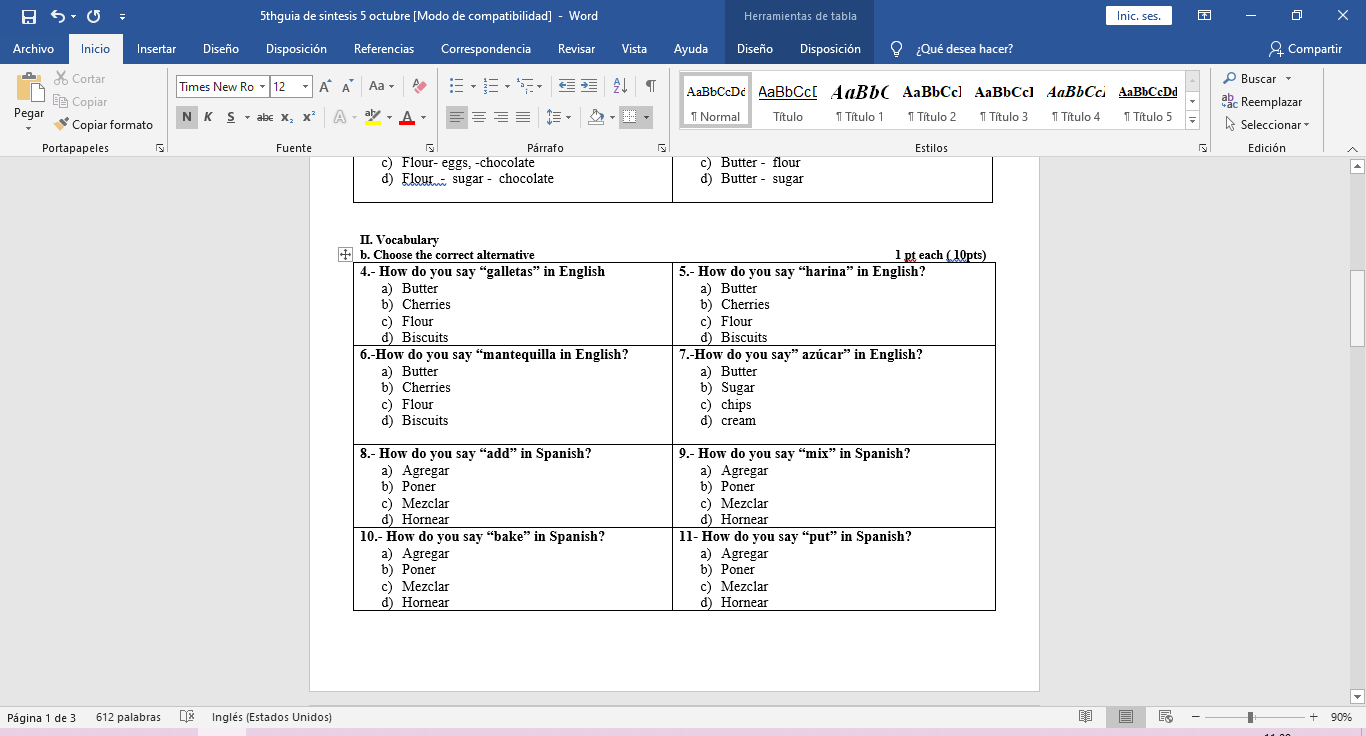 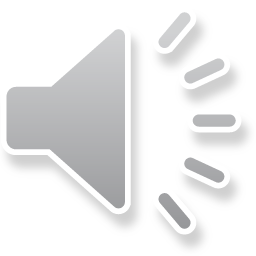 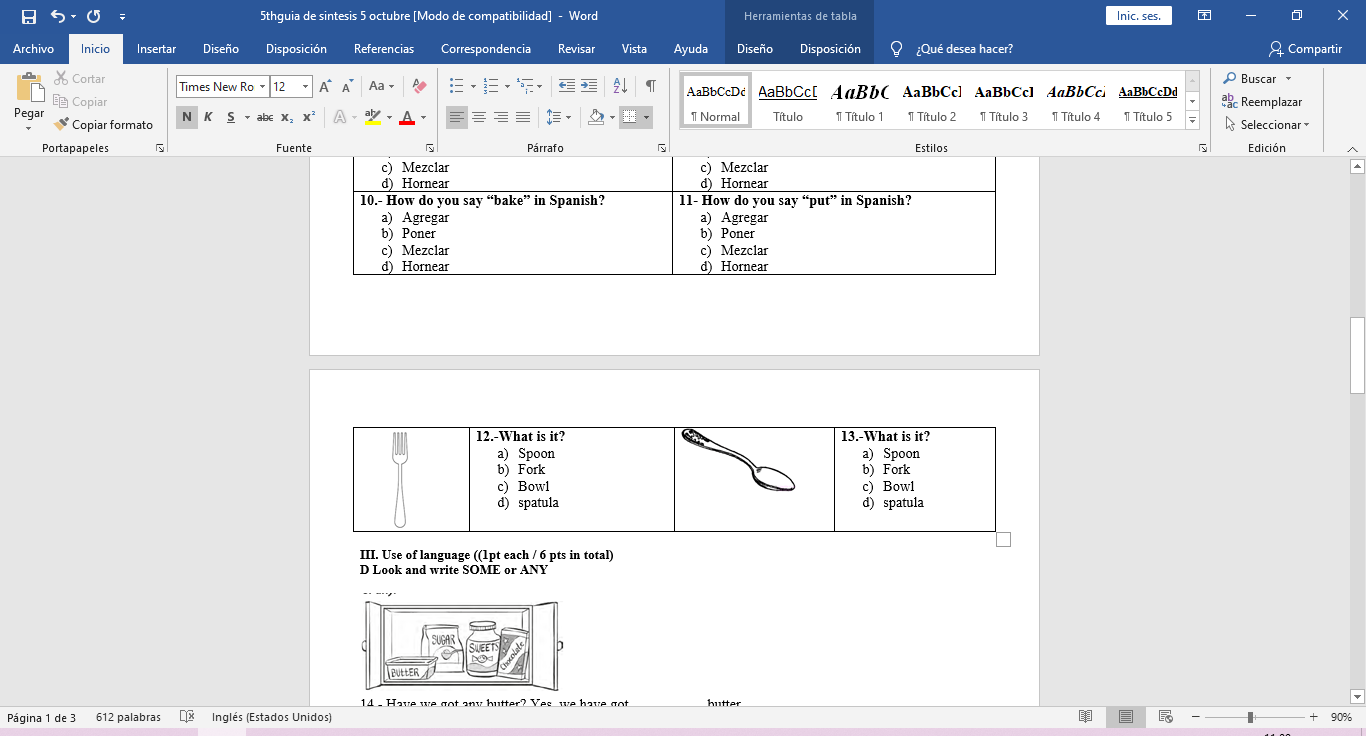 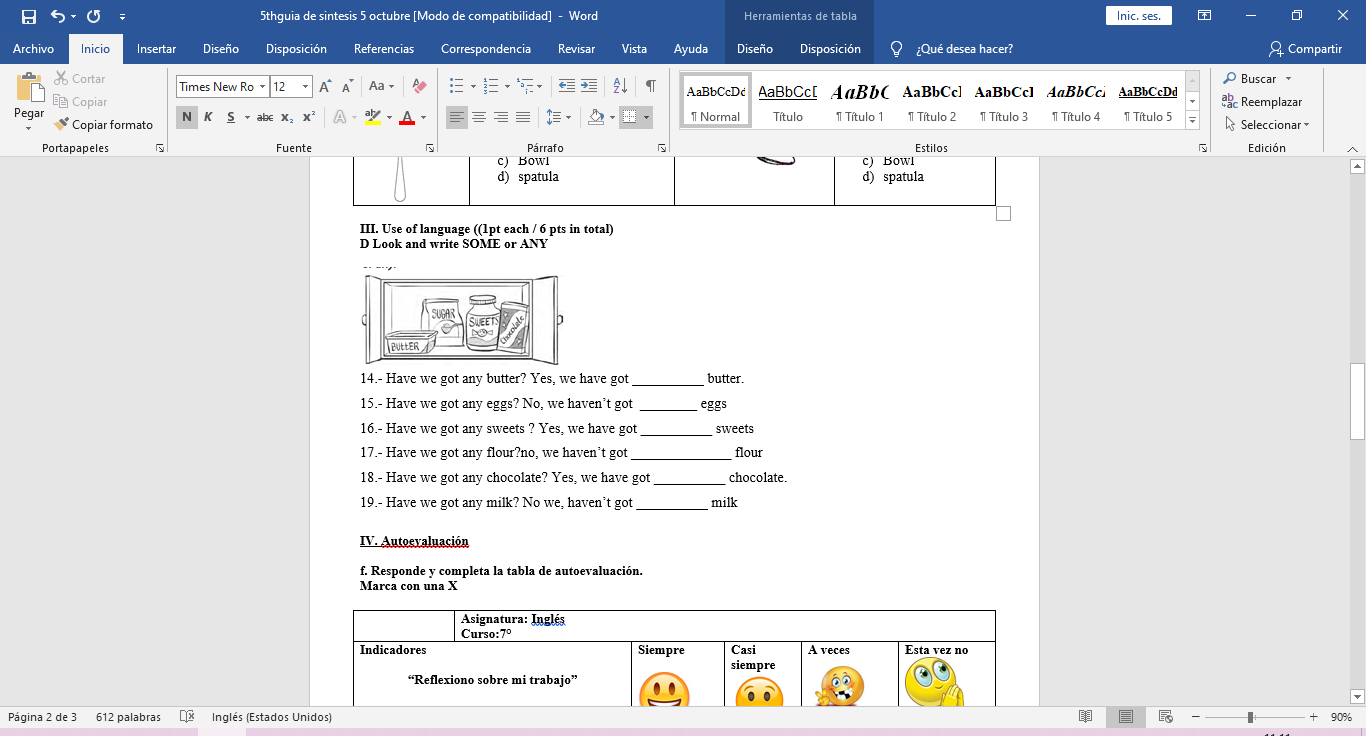 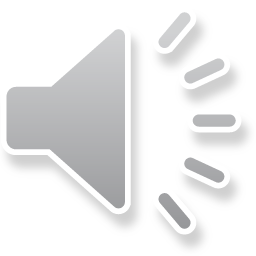 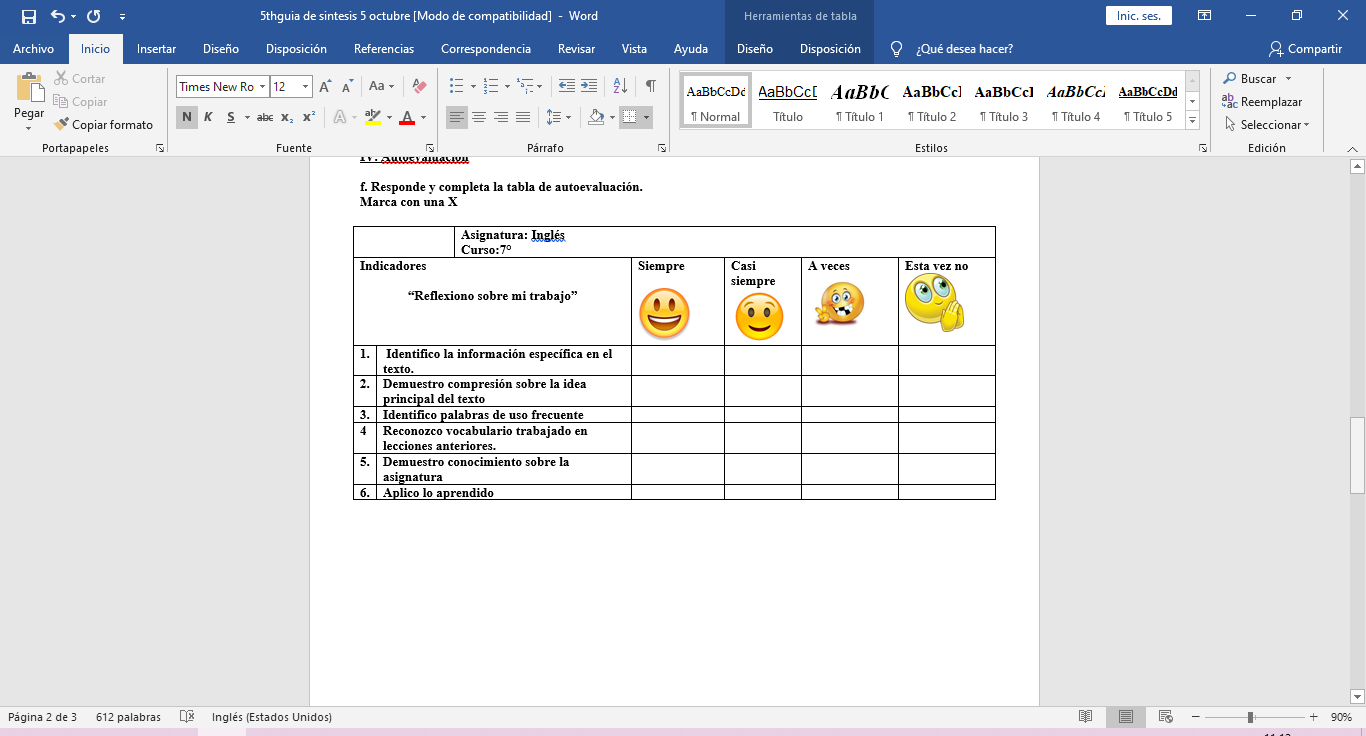 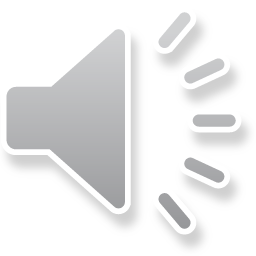